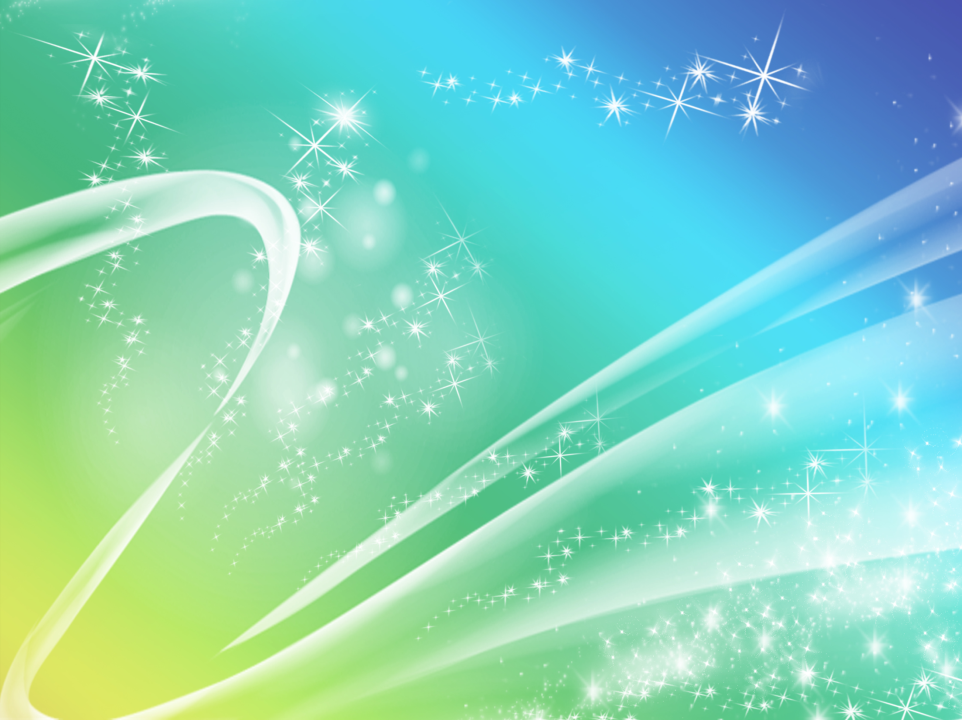 Муниципальное бюджетное дошкольное образовательное учреждение 
«Детский сад № 37» село Покровское
Интерактивная игра 
«Продолжи ряд»
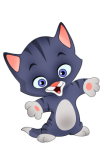 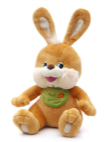 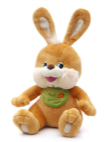 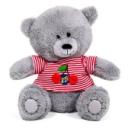 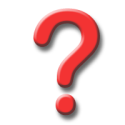 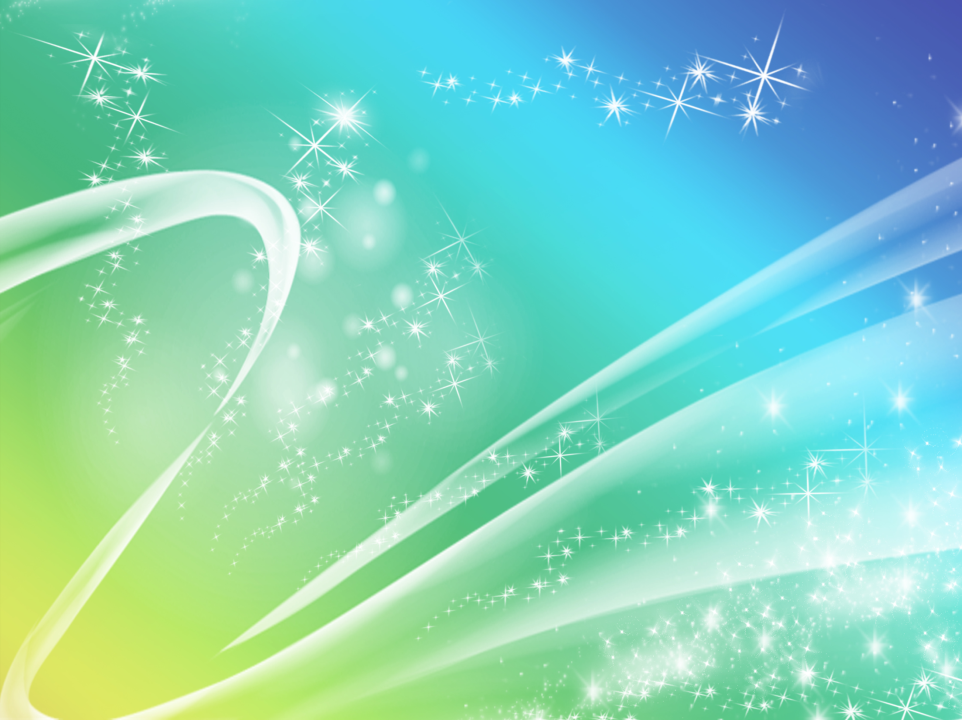 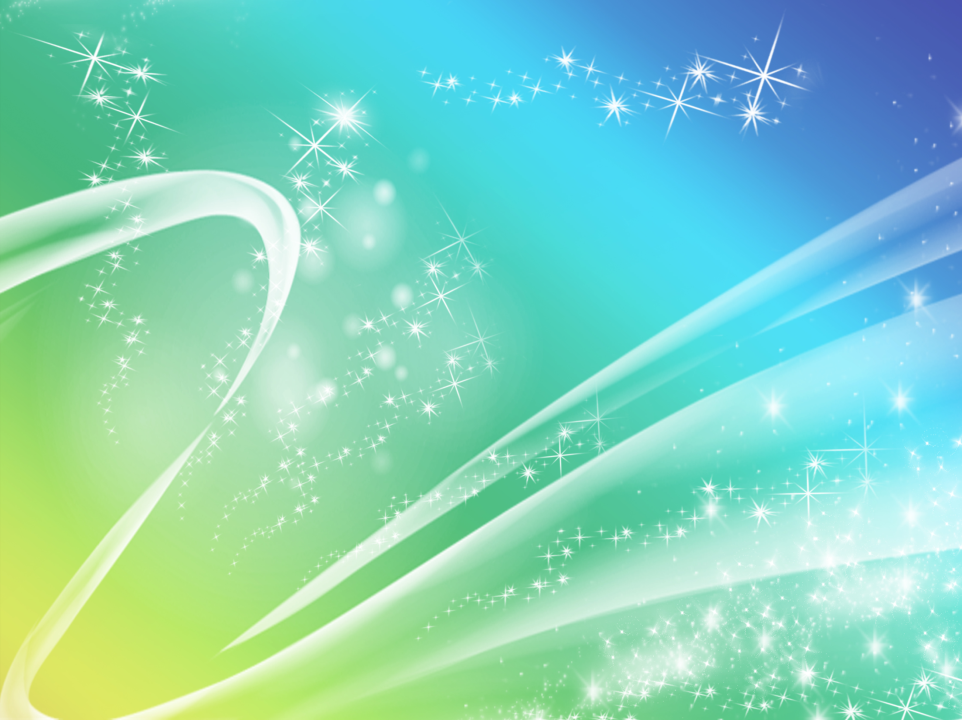 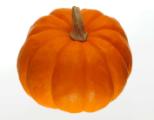 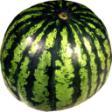 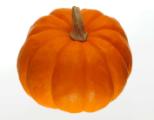 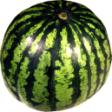 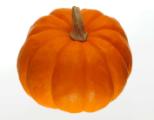 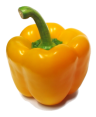 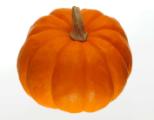 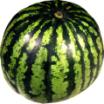 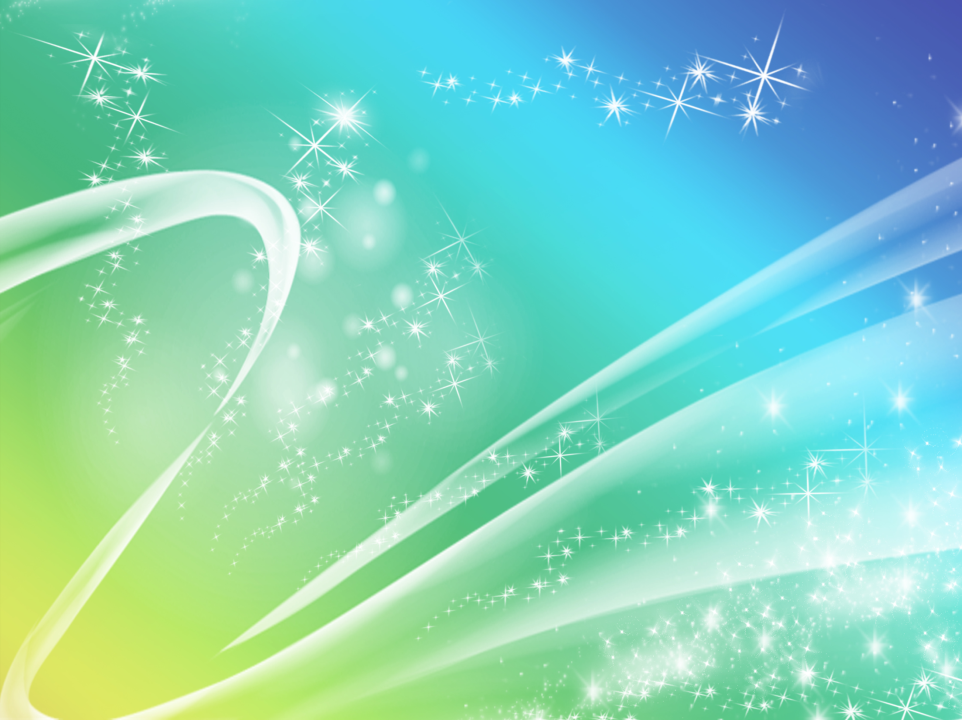 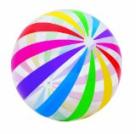 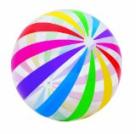 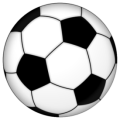 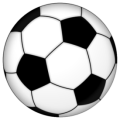 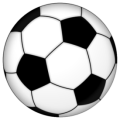 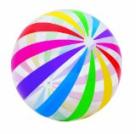 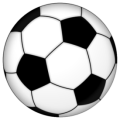 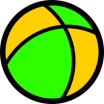 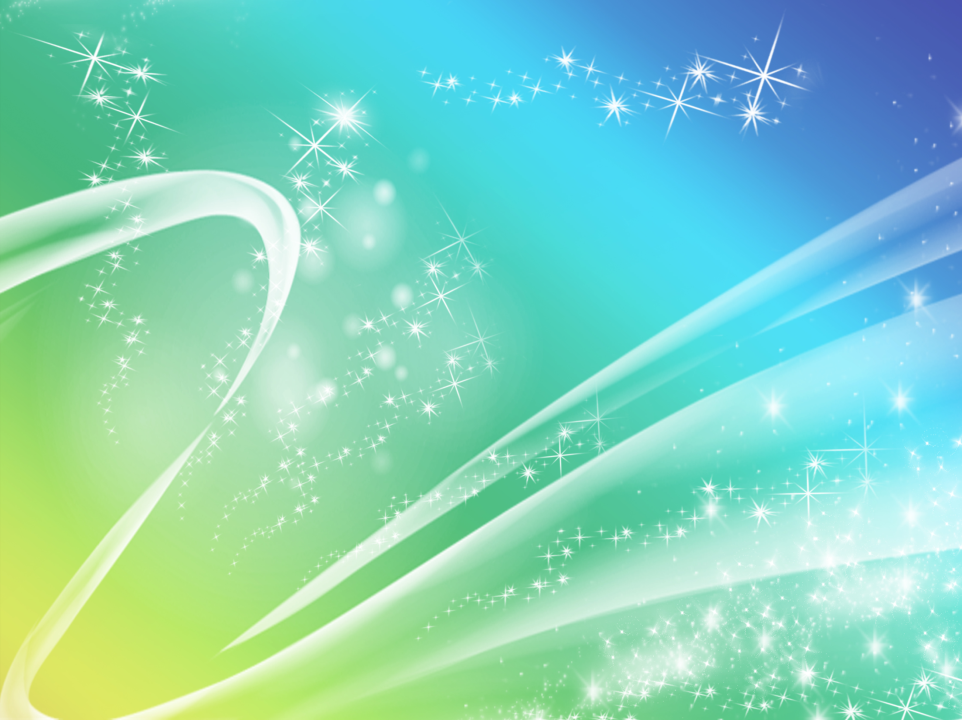 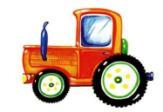 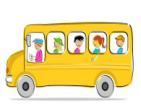 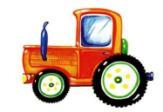 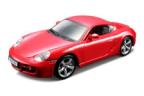 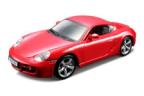 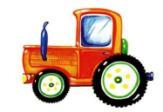 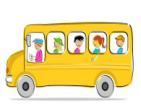 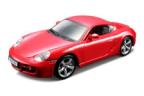 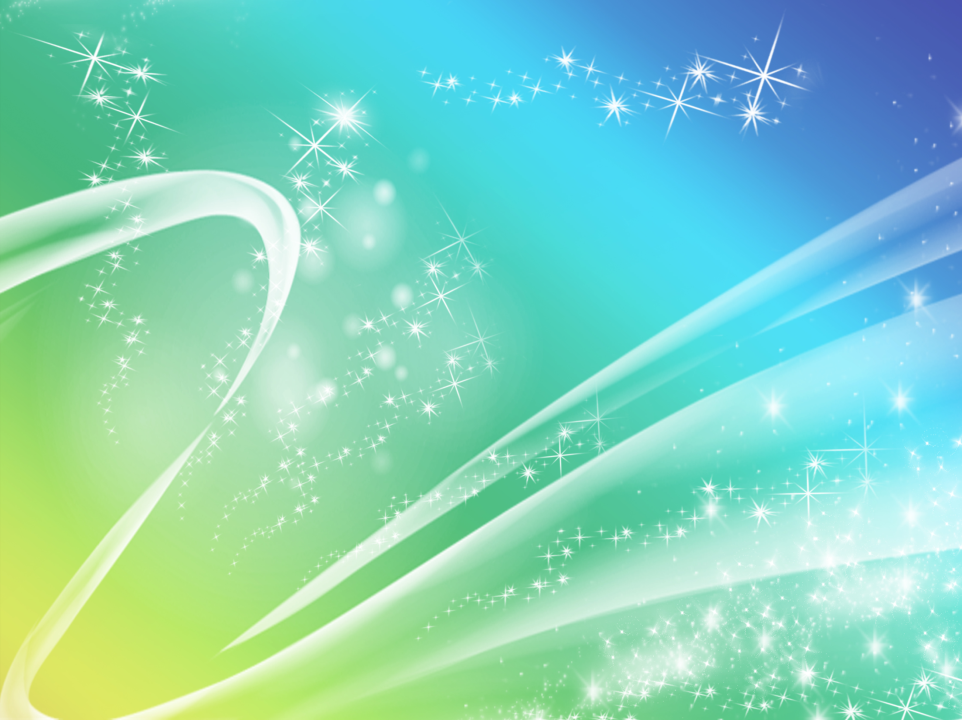 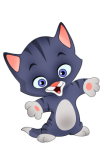 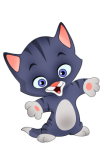 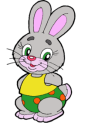 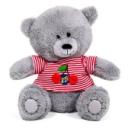 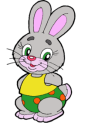 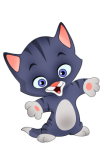 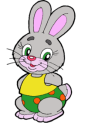 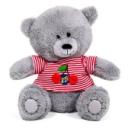 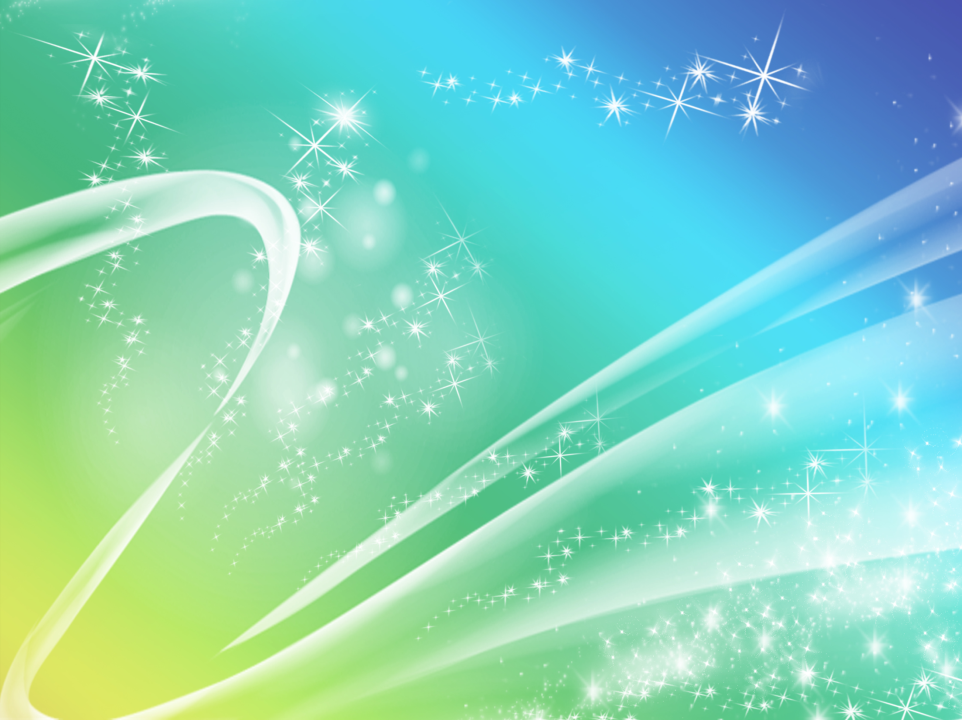 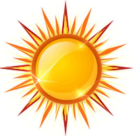 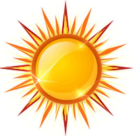 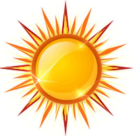 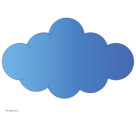 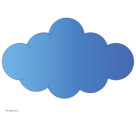 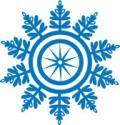 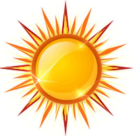 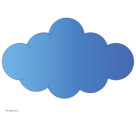 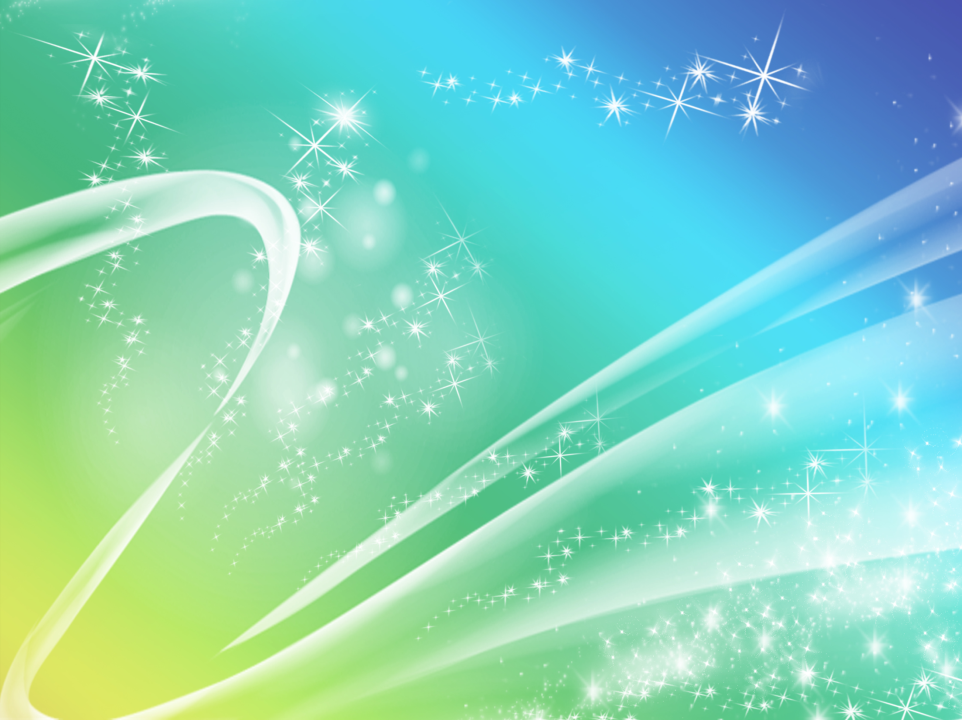 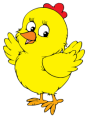 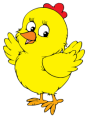 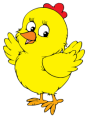 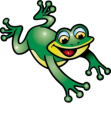 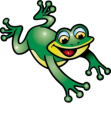 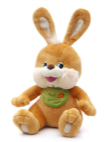 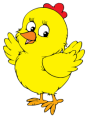 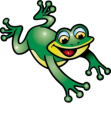 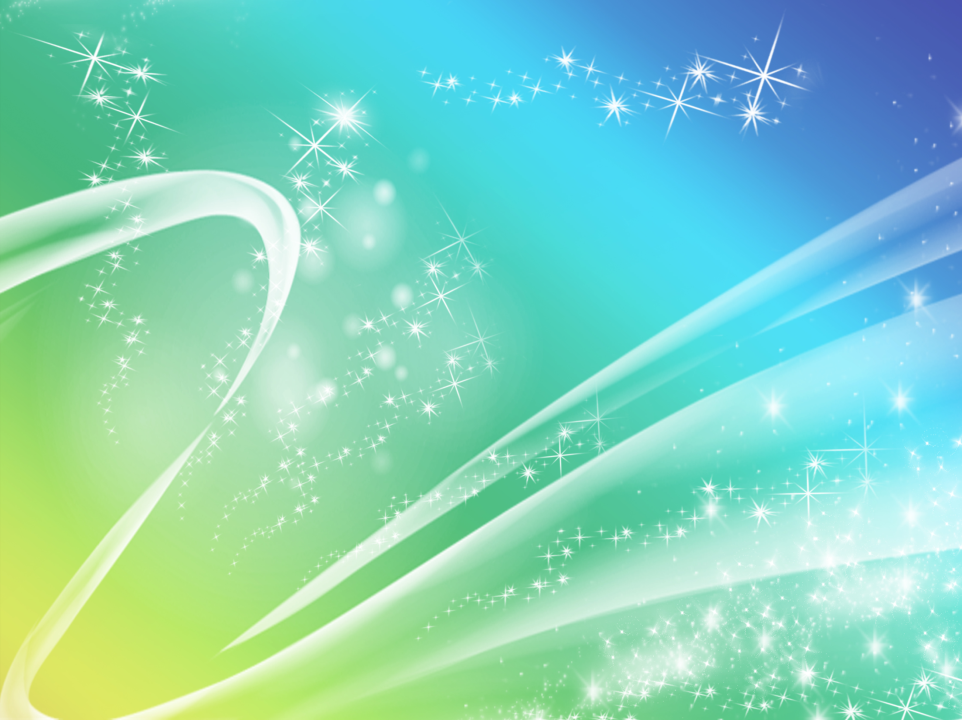 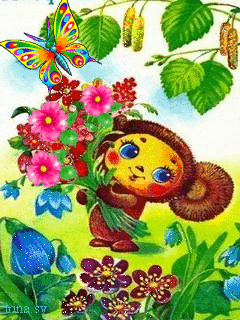 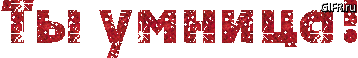